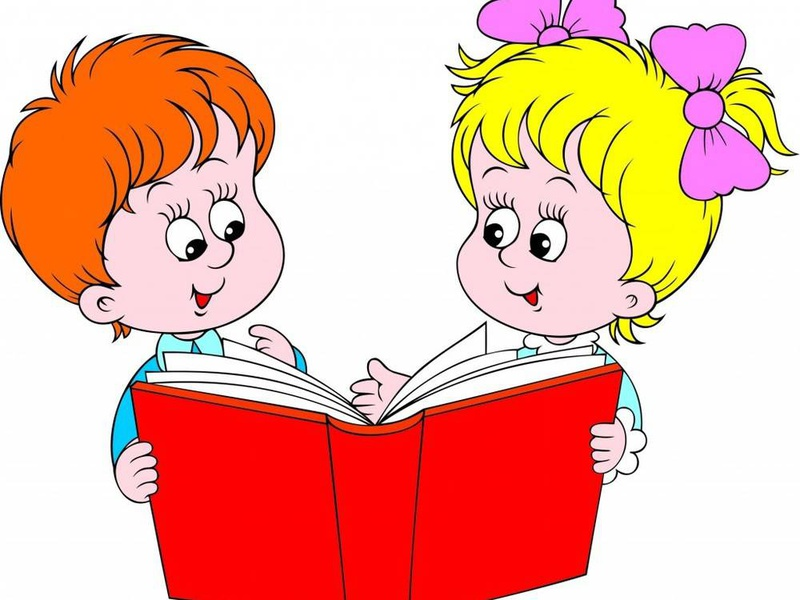 Развитие эмоциональной отзывчивостиу детей  дошкольного возраста посредством сказок
Жердева Инна Александровна
ГБОУ ООШ№19 структурное подразделение «Детский сад «Аист»
воспитатель
2023 год
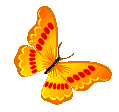 Эмоциональная отзывчивость – это способность человека к сопереживанию и сочувствию другим людям, пониманию их внутренних состояний.
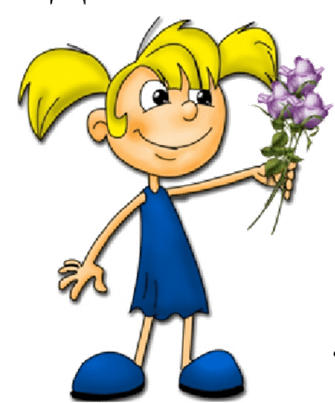 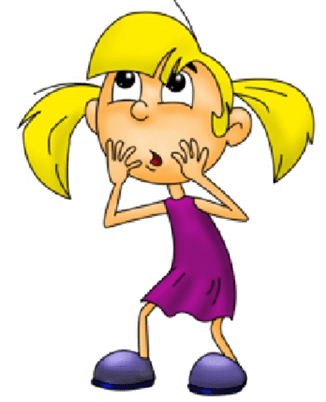 Художественная литература
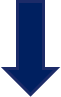 Ребенок получает глубокие знания о человеке, его проблемах и способах их решения
…оказывает воздействие на эмоциональное развитие детей
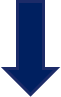 …создает условия для формирования социальной адаптации ребенка
Ребенок учится
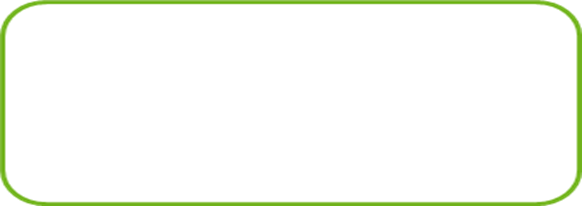 понимать внутренний мир героев, 
сопереживать им
Художественные
произведения
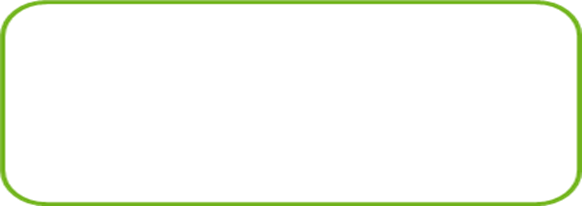 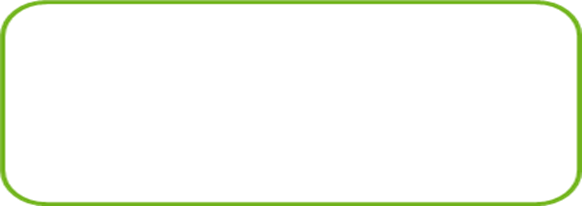 приобретать 
уверенность
верить в силы добра
Сказки
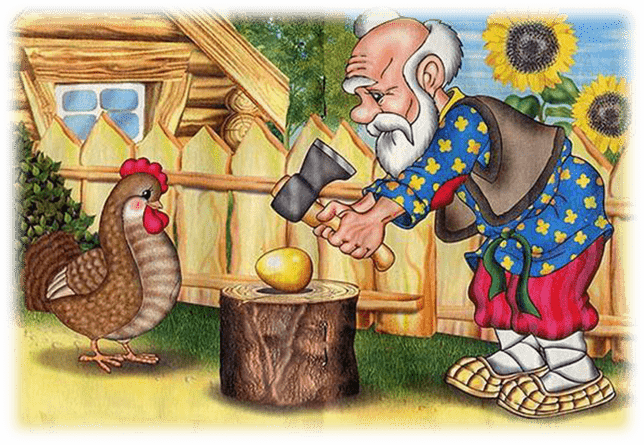 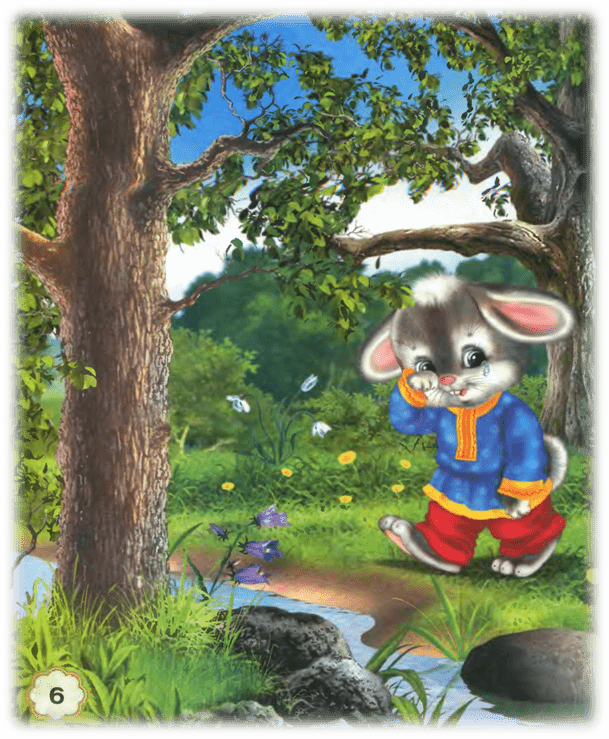 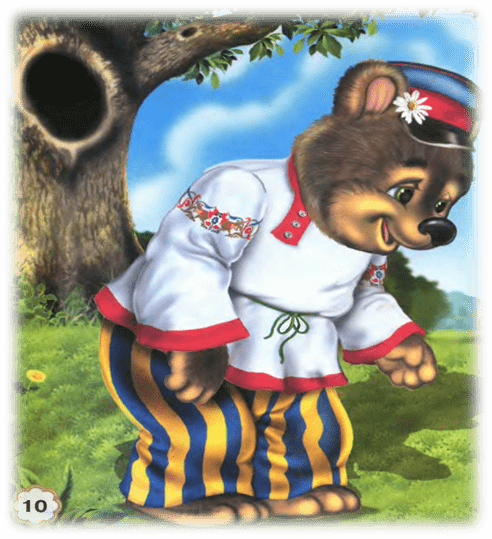 Задачи
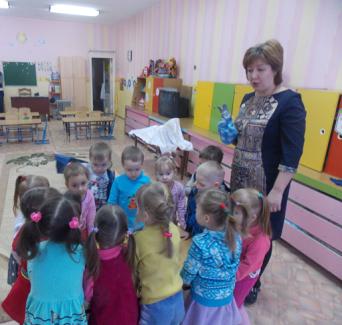 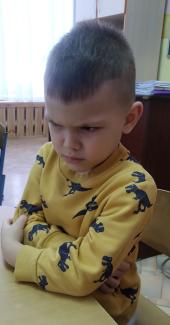 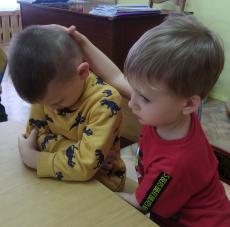 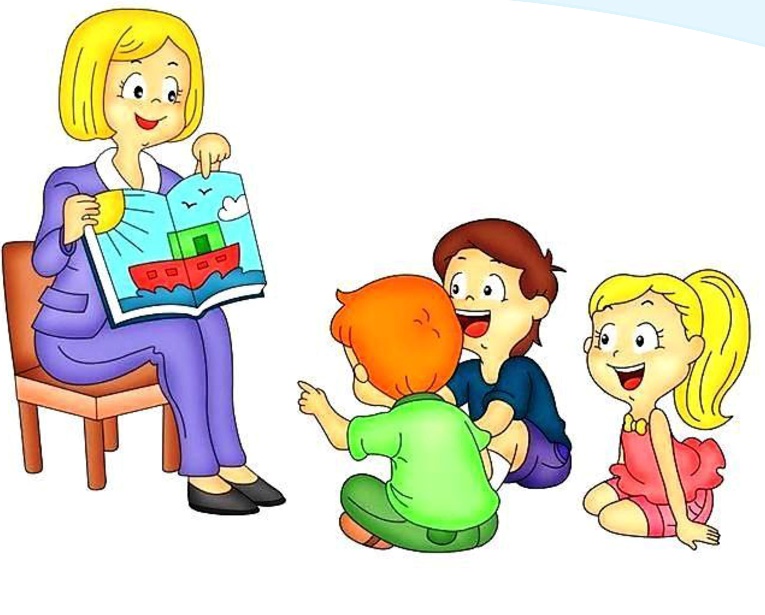 Формы работы
Использование сказочных примеров в повседневной деятельности дошкольников
Включение сказочного 
материала в занятия по изобразительной деятельности в качестве
Использование  отрывок из сказок на занятиях по познанию окружающего мира
Организация игр на материале сказок
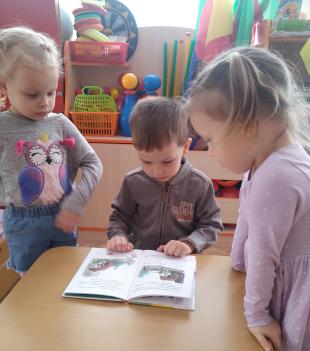 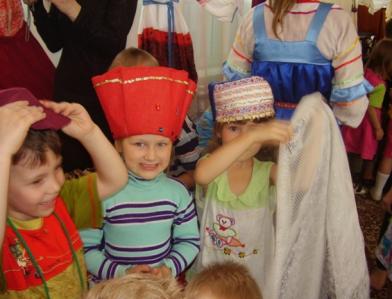 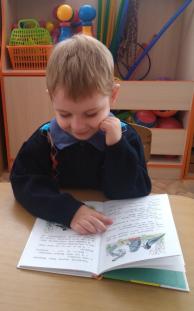 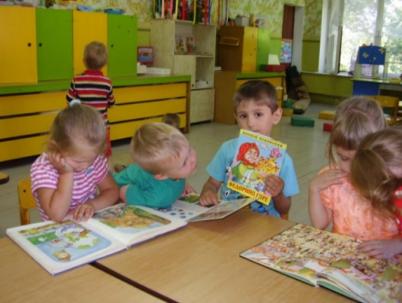 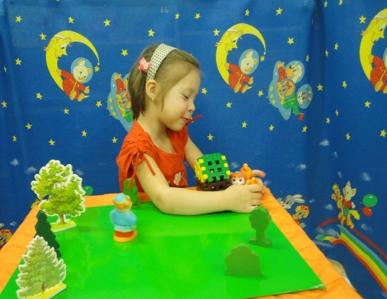 Взаимодействие с родителями
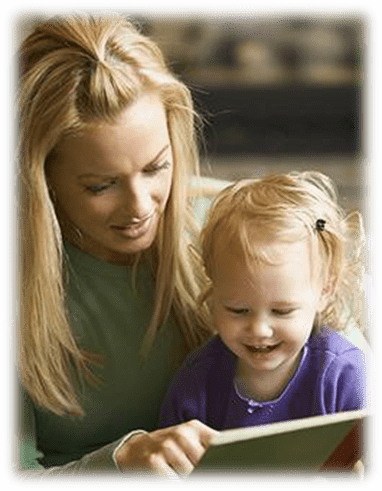 атмосфера свободы общения
свободный эмоциональный контакт друг с другом
взаимное доверие
эмоциональную раскованность
Сказка, услышанная детьми из уст взрослых или увиденная на «театральных подмостках» детского сада, может стать сильным эмоциональным стимулом, 
явиться источником новых 
впечатлений детей.
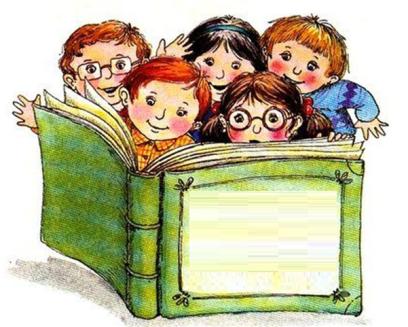 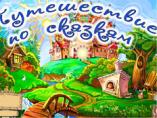 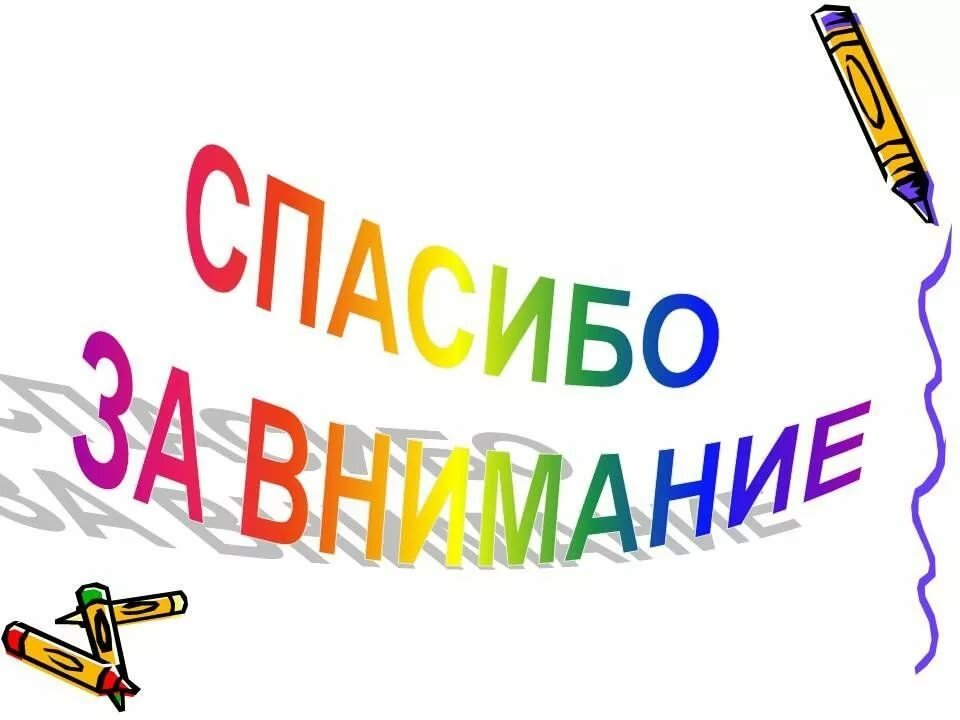 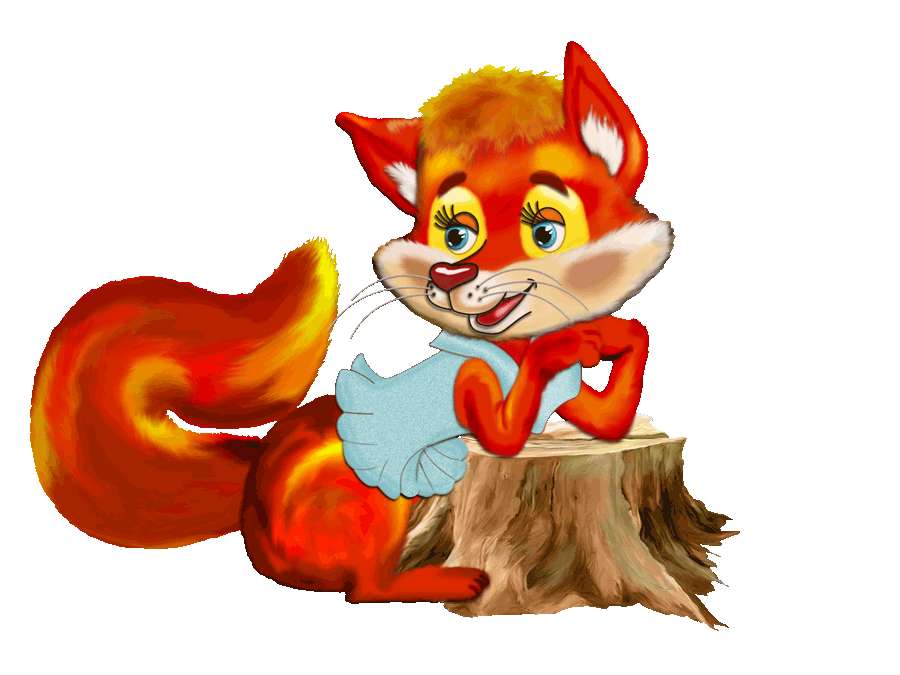